A preliminary study: Perceptions of aviation maintenance students related to the use of Augmented Reality maintenance instructions
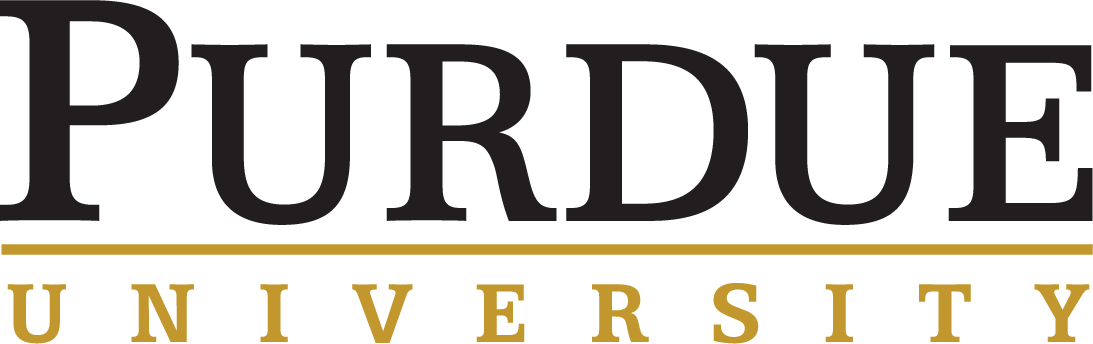 Amadou Anne, Yu Wang | Faculty Advisor: Prof. Timothy D. Ropp | Purdue University
Abstract
Augmented Reality (AR) Technology, since its inception, has been enhanced significantly by software and hardware developments, and has been widely utilized in various fields such as manufacturing, entertainment, architecture, commerce and education. When applied to maintenance instruction delivery, AR provides features such as interactive content delivery, user-friendly interfaces, enhanced object visualization and real-time data feeds. This was a preliminary study with the purpose of evaluating the perceptions and attitudes of aviation maintenance students towards the implementation and use of AR instructions in aviation maintenance training. The researchers utilized online surveys to collect data comparing the benefits and challenges of traditional (primarily written paper based) to AR-enhanced instructions. The results indicated that AR maintenance instructions had the potential to be beneficial when used in aviation maintenance and training. In addition, recommendations for the future incorporation of AR instructions into aviation maintenance training operations are given.
Introduction
Discussion
Augmented Reality (AR) is defined as the technology that overlays computer-generated data on top of a real image or view through a digital piece of hardware. Augmented Reality (AR) consists of the display of information (text, images, videos, interactive content) that augments a scene that is actively captured by a camera (De Crescenzio et al., 2011). In recent years, maintenance instructions developed on the basis of Augmented Reality (AR) technology have demonstrated their potential to positively impact maintenance training and technical tasks in aviation.  (Nee, Ong, Chryssolouris & Mourtzis, 2012; Ong & Nee, 2008).

However, research has yet to address the perceptions and attitude of aviation maintenance students (future users) toward AR-delivered instructions. In fact, despite the actual benefits provided by AR maintenance training instructions, their successful adoption in maintenance procedures is heavily dependent on the acceptance level of those future users. Therefore, this study was specifically aimed at gauging the perceptions of aviation maintenance students toward the implementation of AR maintenance instructions into aviation maintenance training operations.
Participants acknowledged and appreciated the advantages of AR instructions over paper-based instructions regarding ease of use, efficiency, accuracy and clarity. From an overall view, survey participants reported a higher level of satisfaction when using AR instructions compared to paper-based instructions.  

All of the survey respondents were not only willing to accept the new style of training instructions, but also showed support for the future implementation of AR maintenance training materials and projects. According to the participants’ responses, AR maintenance instructions outperform the traditional (paper-based) maintenance instructions regarding the perceptions of ease of use and clarity of the information provided.  

Participants did highlight certain potential drawbacks regarding the use of AR in maintenance, mainly related to the hardware utilized (notably related to size, ergonomics and potential for damage). These drawbacks can be considered normal given the technology and setting in which participants had interacted with AR. However, in future studies and in actual implementations, care needs to be taken to address these issues in order to properly assess the perceptions of students and professionals towards Augmented Reality instructions. This would also allow for the proper evaluation of improvements provided by AR over traditional instructions.
Methods
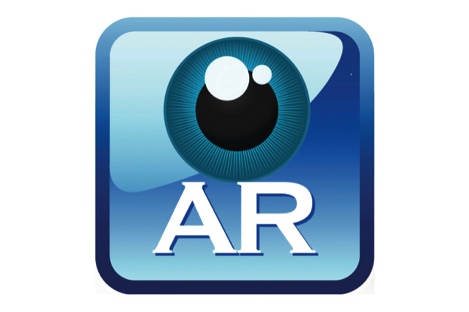 Participants: Six participants who were undergraduate students in an Aeronautical Engineering Technology program voluntarily participated in this preliminary study. Participants had previous experience with the use of traditional and AR work instructions. 

Materials: An online survey was designed using Qualtrics (online survey platform). The survey included nine 7-likert-scale questions and five open-ended questions. The purpose of the 7-likert-scale questions was to compare traditional and AR maintenance instructions in the following aspects: ease of use, efficiency, accuracy and clarity. Open-ended questions were aimed to identify challenges and benefits of using both paper and AR instructions. 

Data analysis: The researchers analyzed the differences between AR and traditional maintenance instructions in regards to ease of use, efficiency, accuracy and clarity, by comparing the mean differences collected from 7-likert-scale survey questions. The SPSS software program was utilized to calculate paired sample T-tests to determine whether there were statistically significant differences between the variables. Regarding the responses to open-ended survey questions, the researchers exported the data from the Qualtrics survey’s report to an Excel file. Then the researchers looked through each survey question in the dataset to find similar responses (patterns). Then the similar responses were coded into three themes respectively answering three research questions.
Results
Source:http://honeywallpaper.mobi/augmented-reality-logo-hd-photos
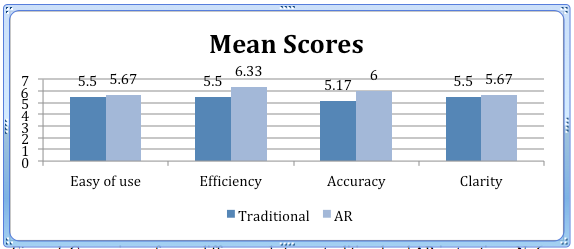 References
Note: Comparison of mean differences between traditional and AR instructions. N=6
De Crescenzio, F., Fantini, M., Persiani, F., Di Stefano, L., Azzari, P., & Salti, S. (2011). Augmented reality for aircraft maintenance training and operations support. Computer Graphics and Applications, 31(1), 96-101.  

Nee, A. Y. C., Ong, S. K., Chryssolouris, G., & Mourtzis, D. (2012). Augmented reality applications in design and manufacturing. CIRP Annals – Manufacturing Technology, 61.  

Ong, S.K., Yuan, M.L., & Nee, A.Y.C. (2008). Augmented reality applications in manufacturing: a survey. International Journal of Production Research, 46:10, 2707-2742. doi: 10.1080/00207540601064773
T-test results
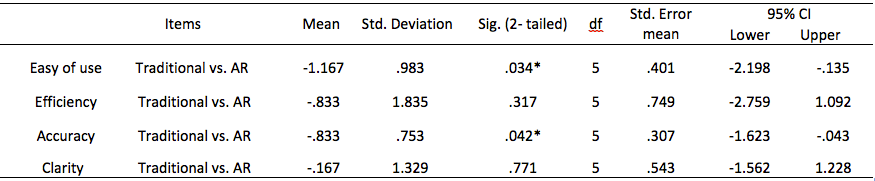 Note. F=f-test, Sig=significance, df=degrees of freedom, CI=confidence interval, *=significant at p<.05
Research Questions
Benefits and challenges of traditional vs. AR maintenance instructions
What are the perceptions of aviation students towards the challenges and benefits associated with current maintenance training instructions? 

What are the perceptions of aviation students towards the challenges and benefits associated with Augmented Reality training instructions? 

What are the attitudes of aviation students towards the future incorporation of Augmented Reality training instructions into aviation maintenance training operations?
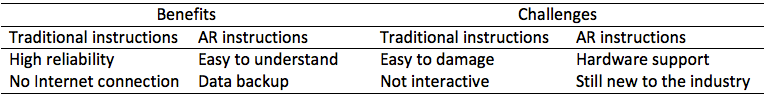 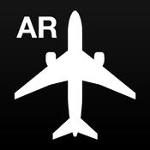 Source: http://appcrawlr.com/app/related/455075